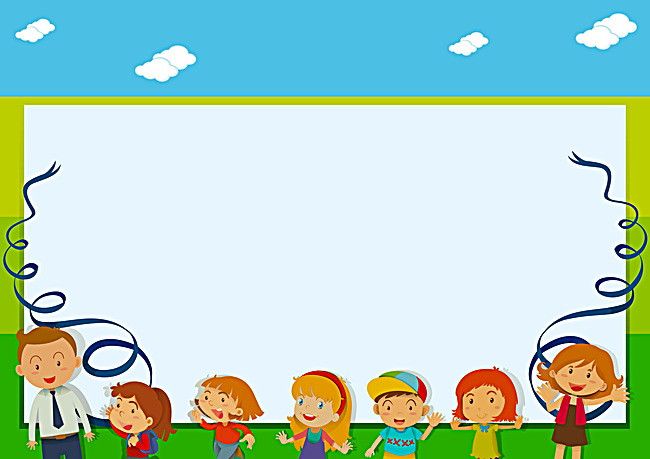 PHÒNG GIÁO DỤC VÀ ĐÀO TẠO QUẬN LONG BIÊN
TRƯỜNG MẦM NON HOA TRẠNG NGUYÊN
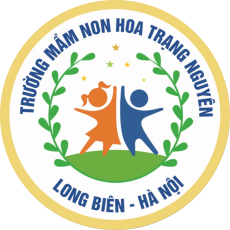 LÀM QUEN VỚI TOÁN
Đề tài:
 Dạy trẻ kỹ năng tách nhóm có 7 đối tượng thành 2 phần 
bằng các cách khác nhau
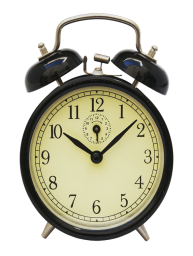 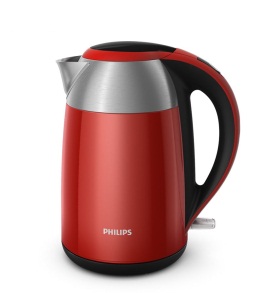 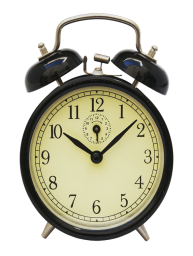 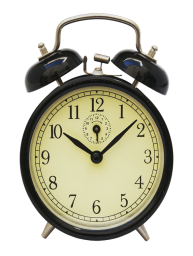 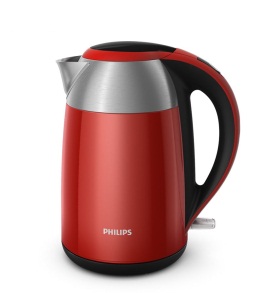 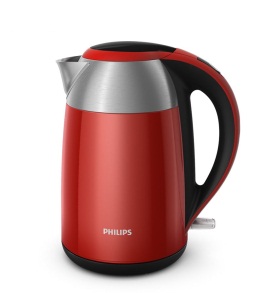 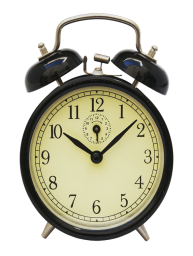 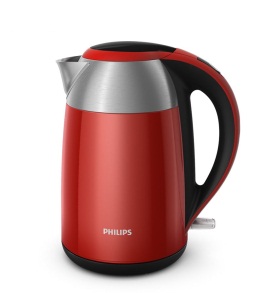 7
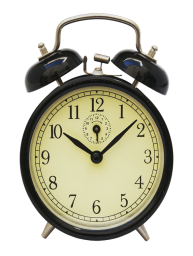 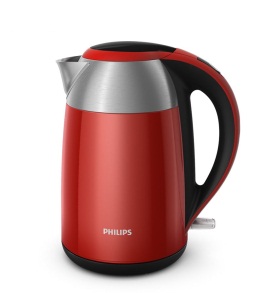 7
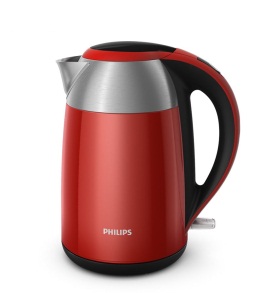 6
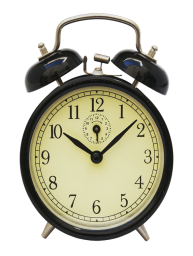 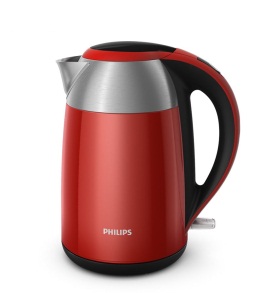 5
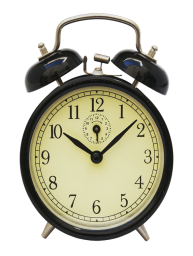 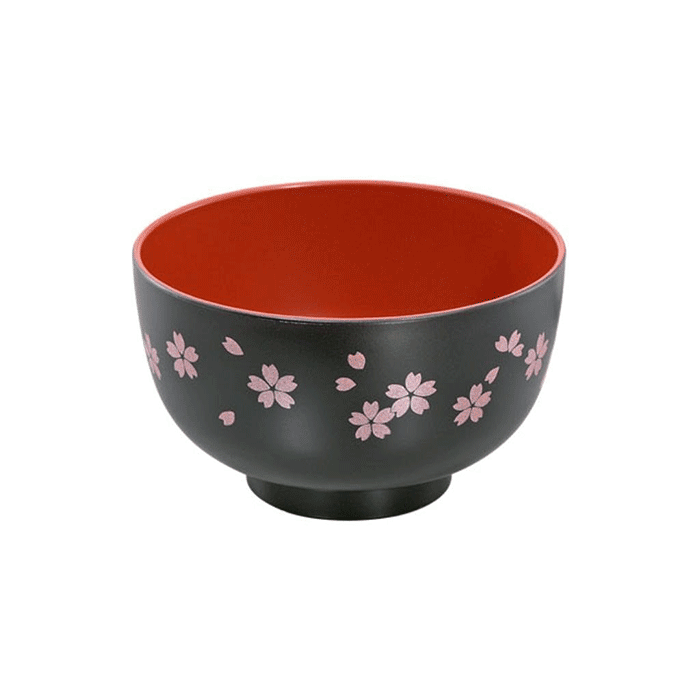 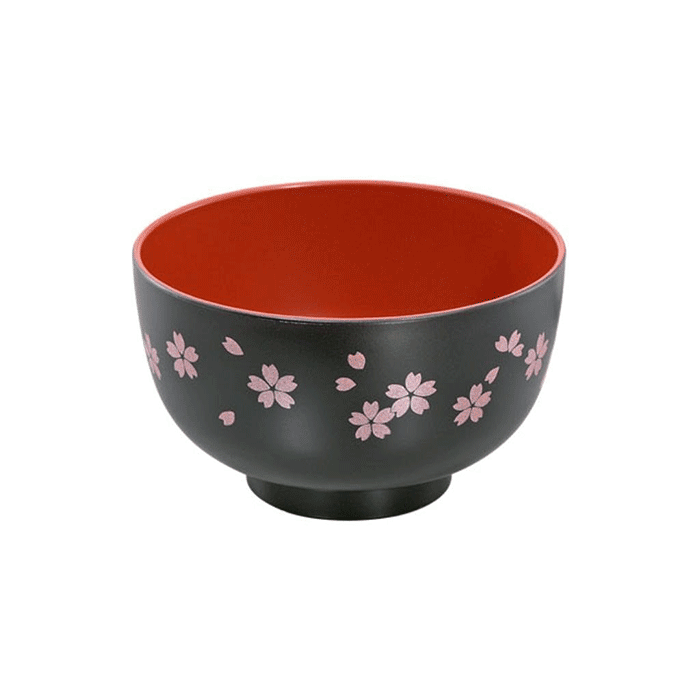 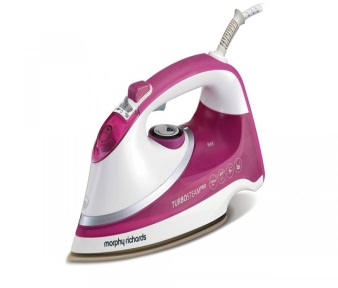 8
4
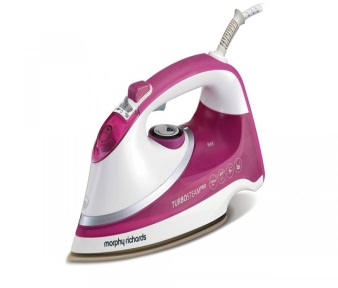 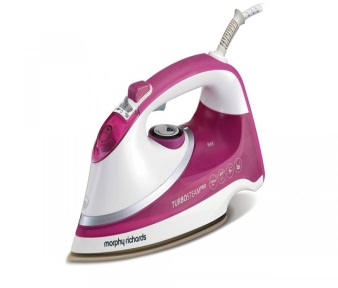 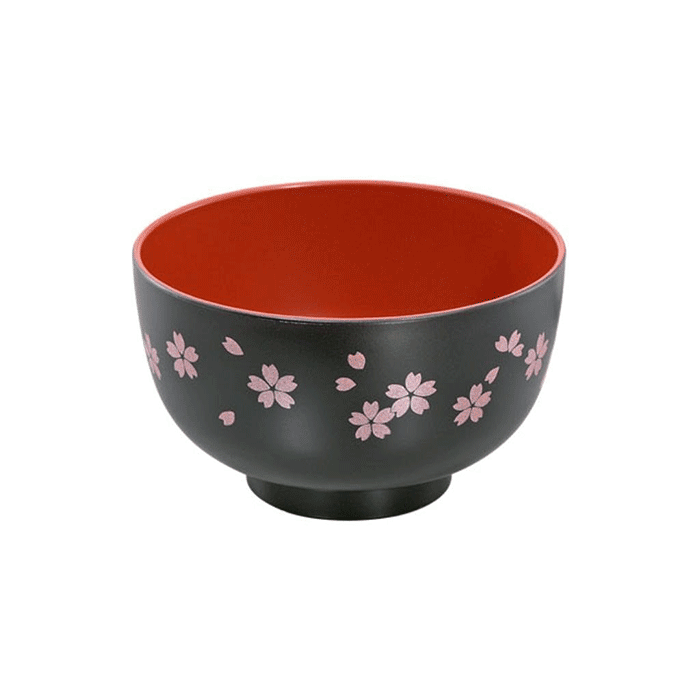 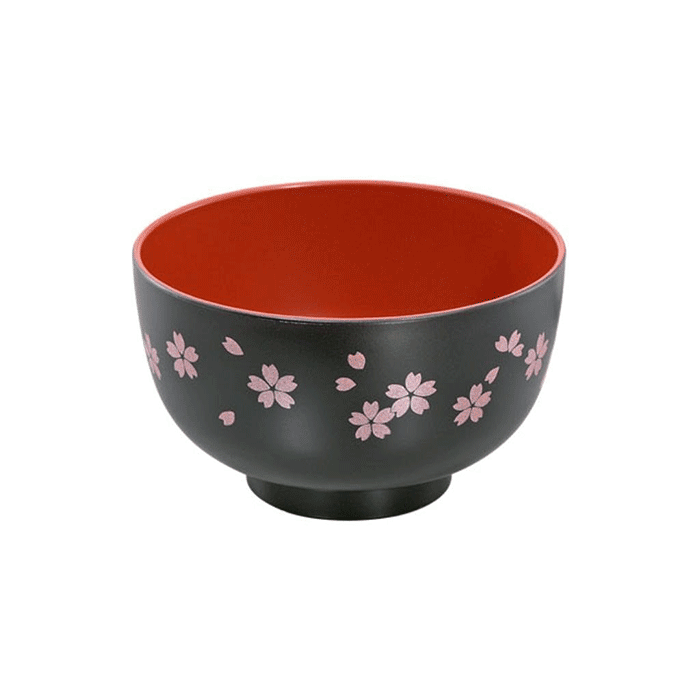 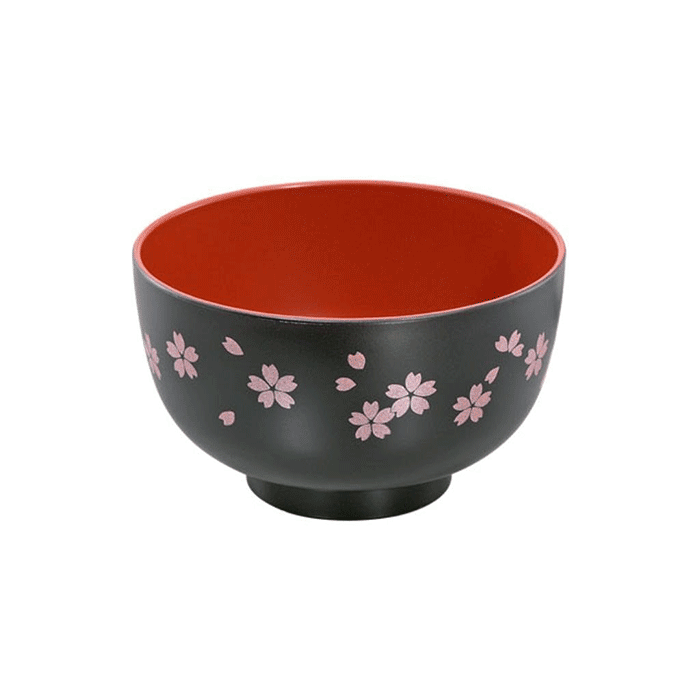 7
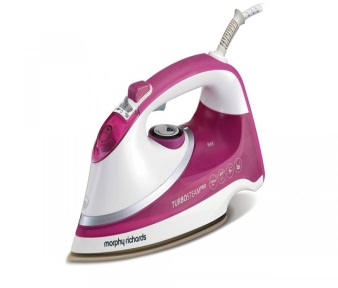 7
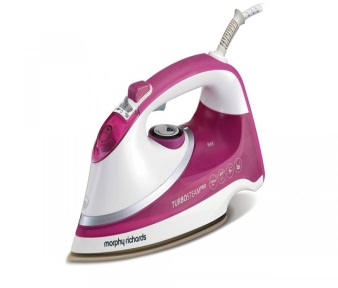 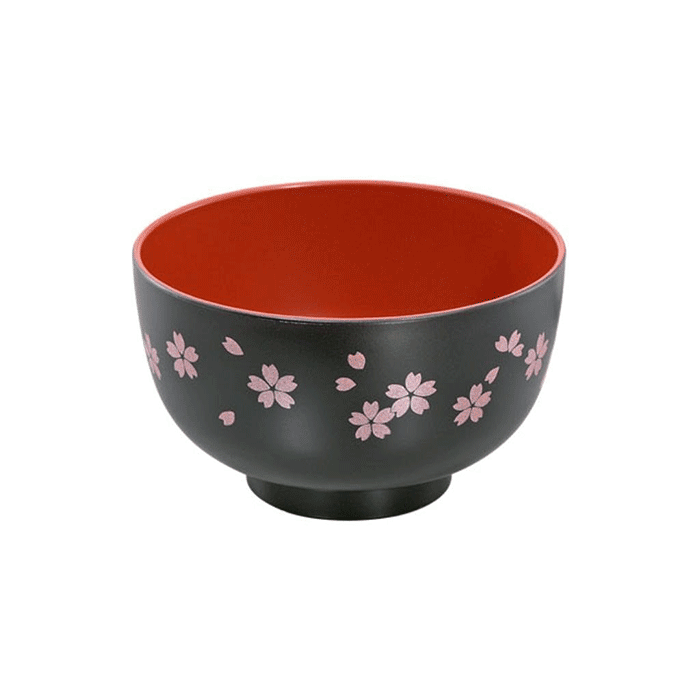 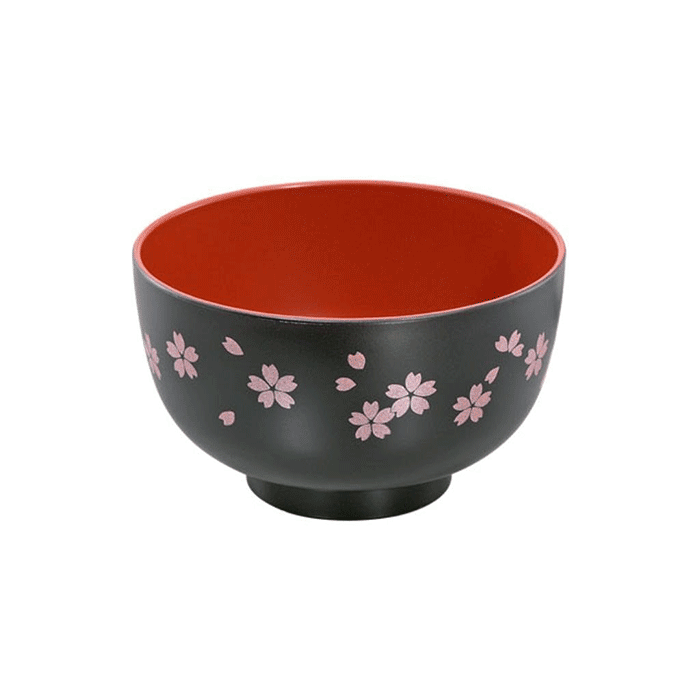 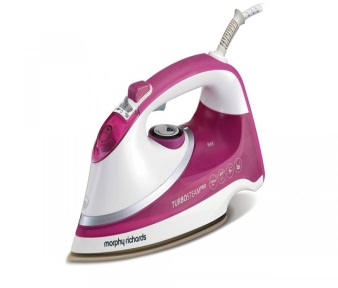 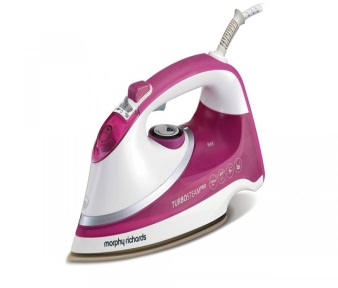 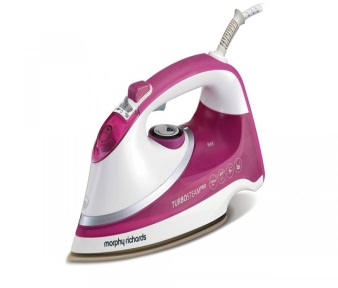 Cách 1
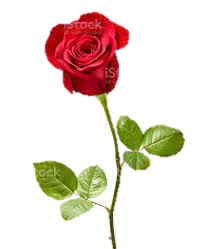 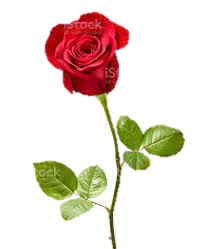 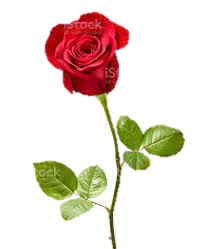 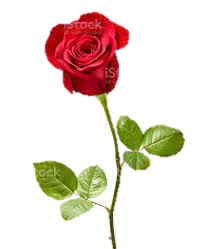 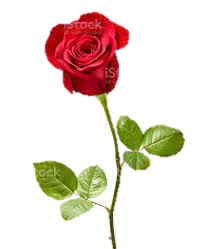 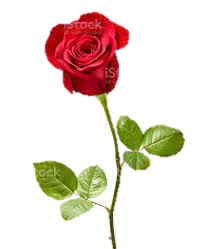 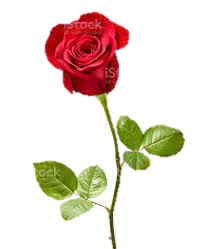 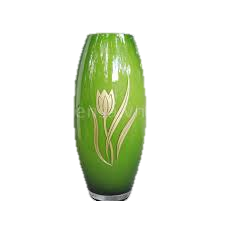 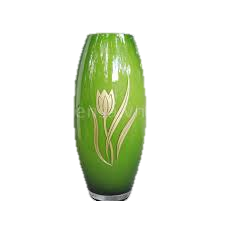 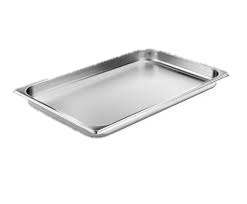 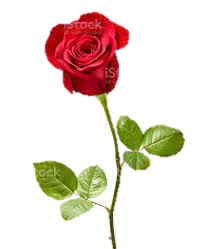 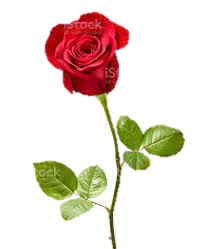 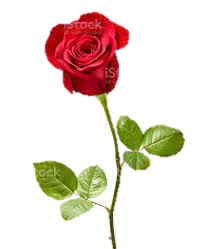 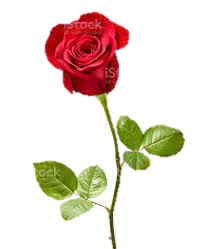 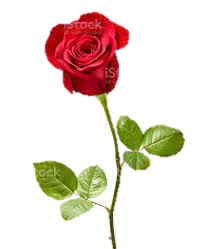 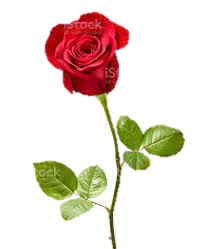 1
6
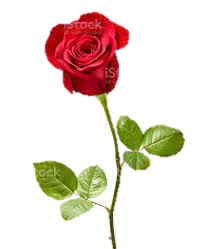 7
Cách 2
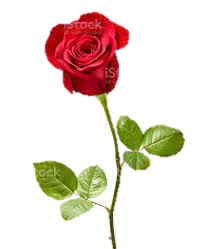 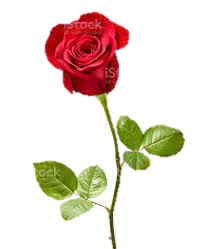 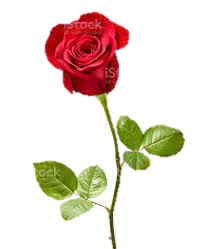 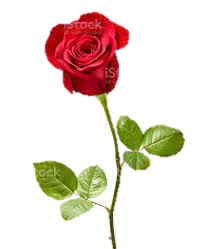 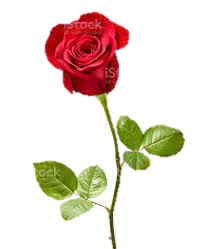 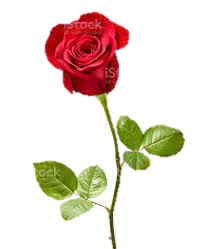 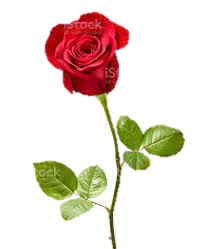 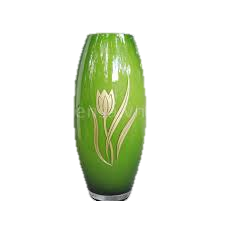 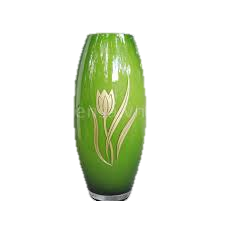 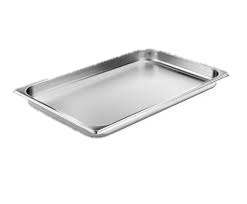 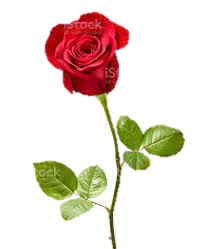 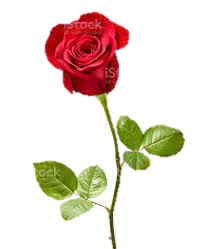 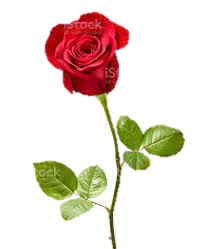 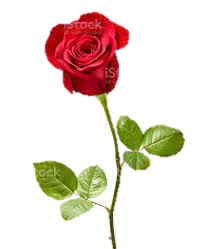 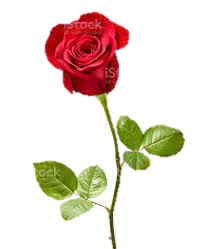 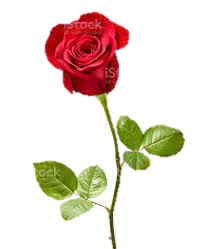 2
5
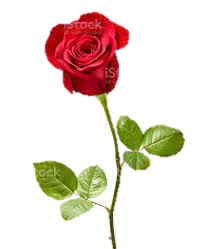 7
Cách 3
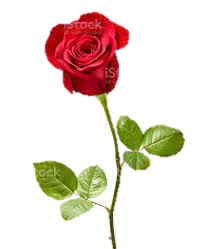 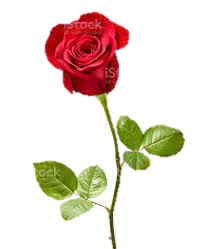 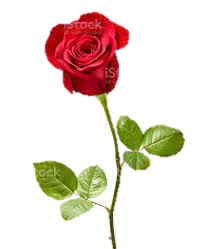 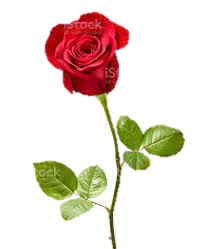 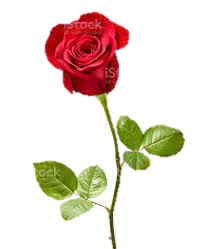 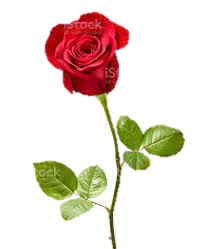 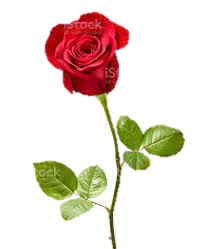 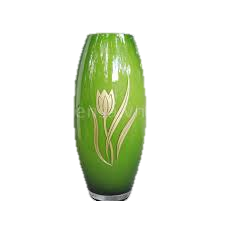 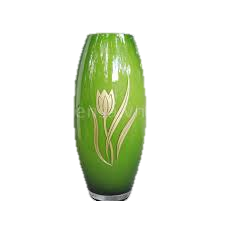 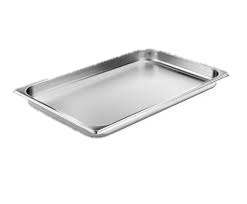 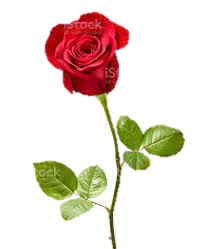 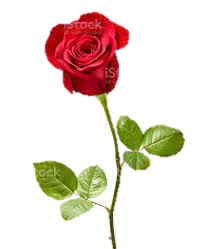 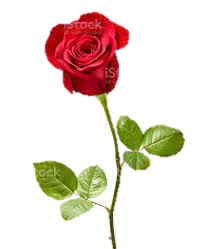 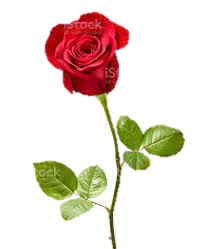 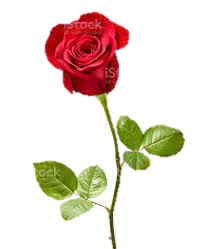 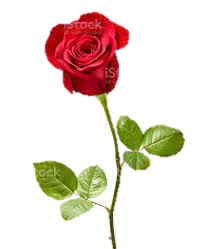 3
4
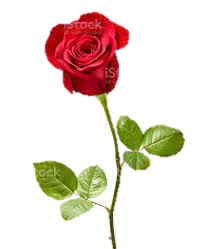 7
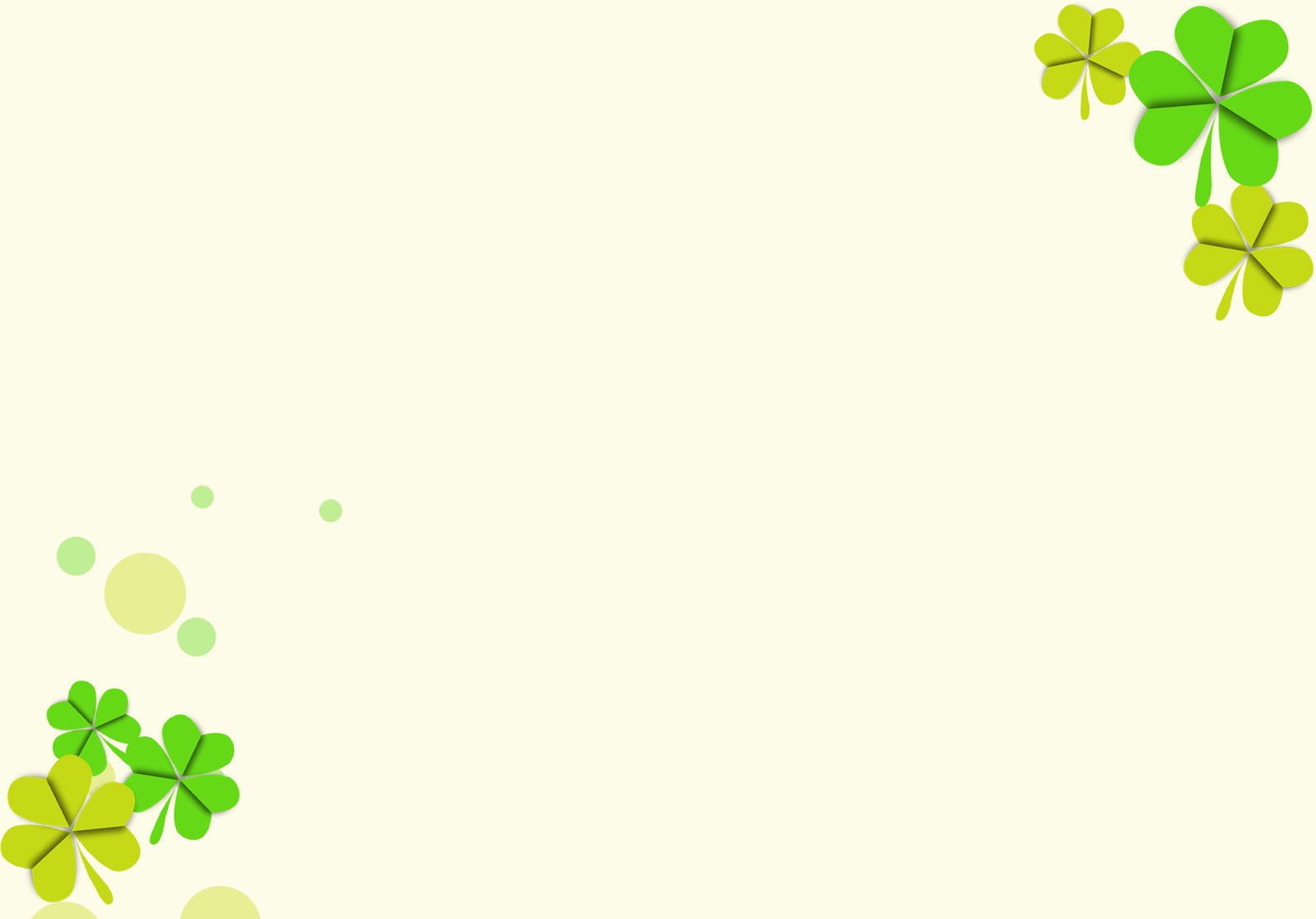 7
Cách 1
Cách 2
Cách 3
7
7
7
2
1
6
5
3
4
2
3
5
6
4
1
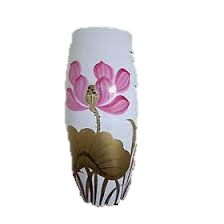 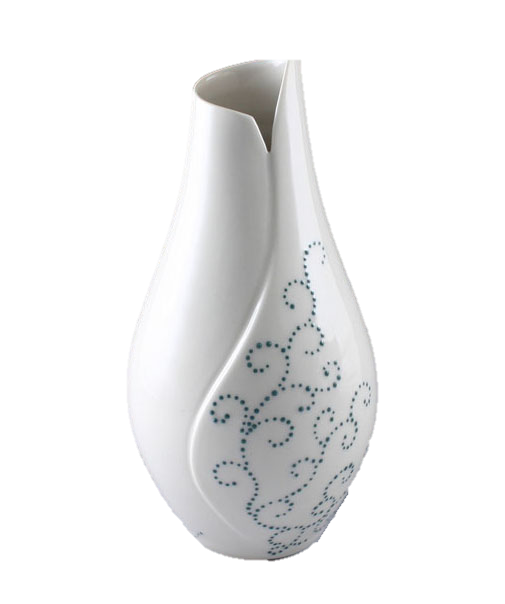 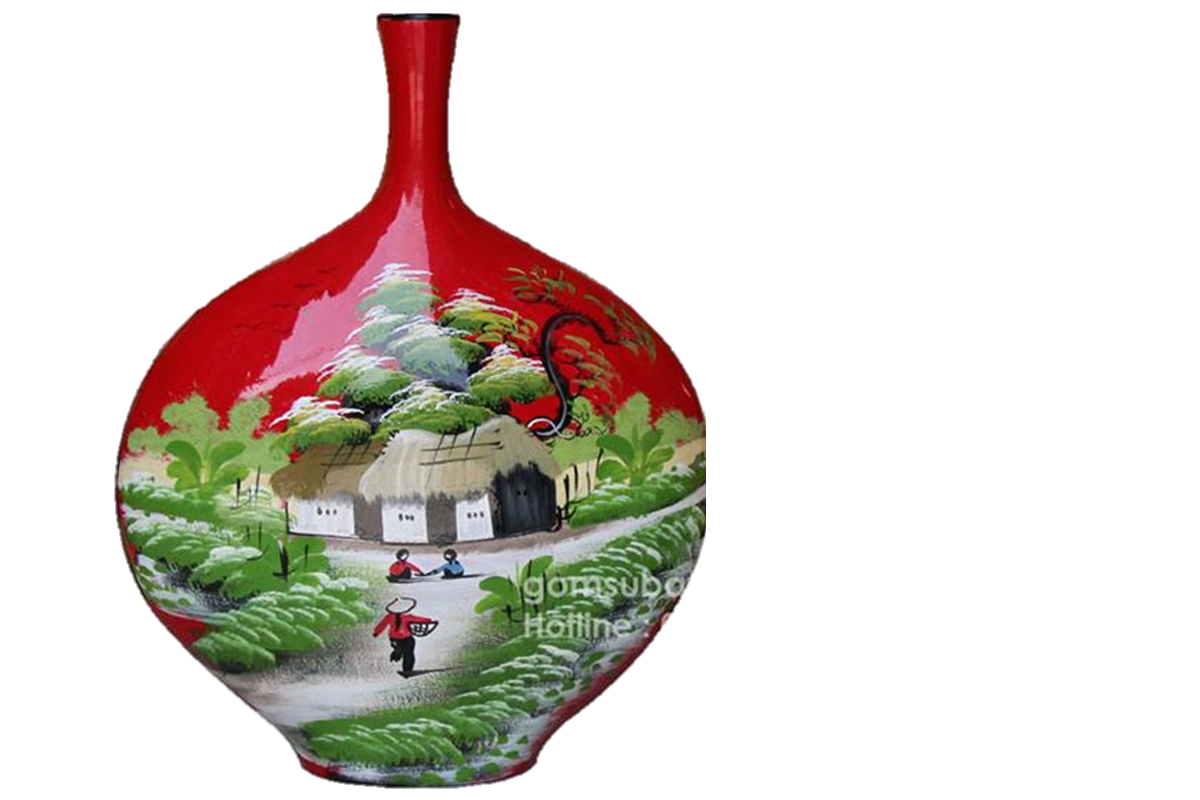 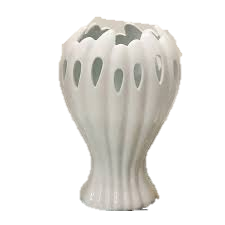 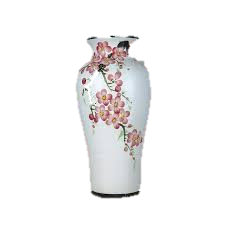 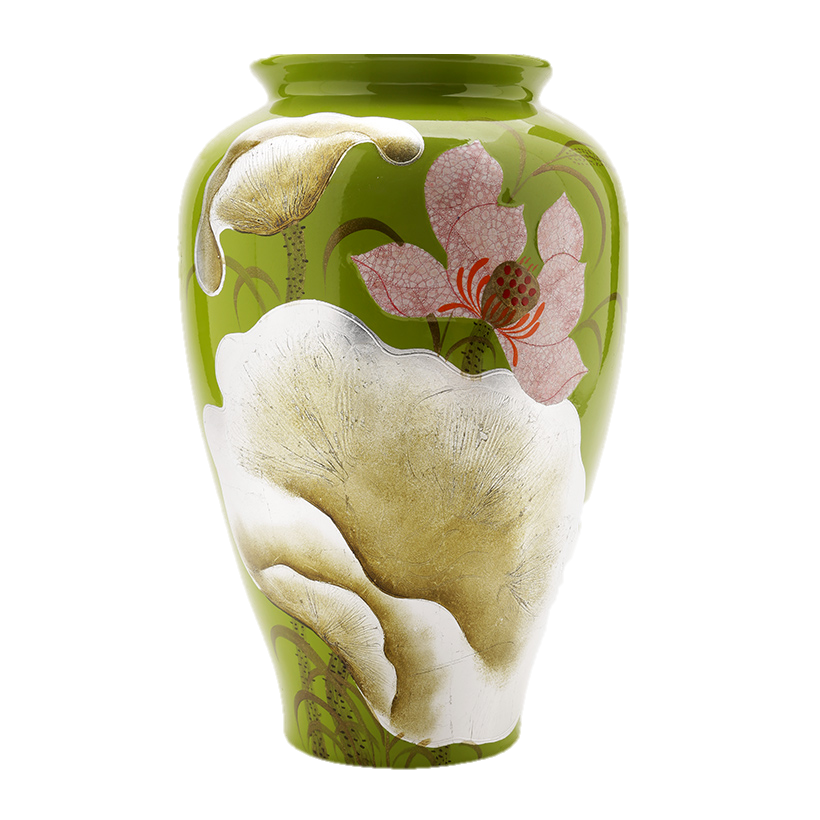 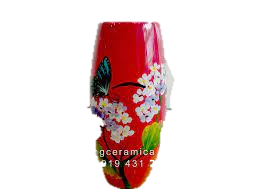 2
5
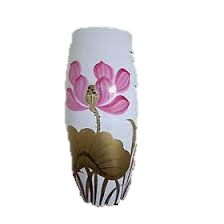 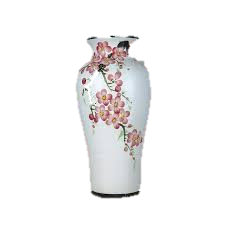 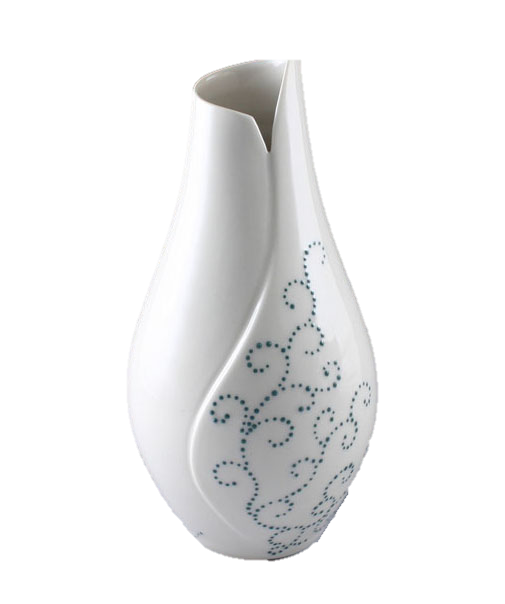 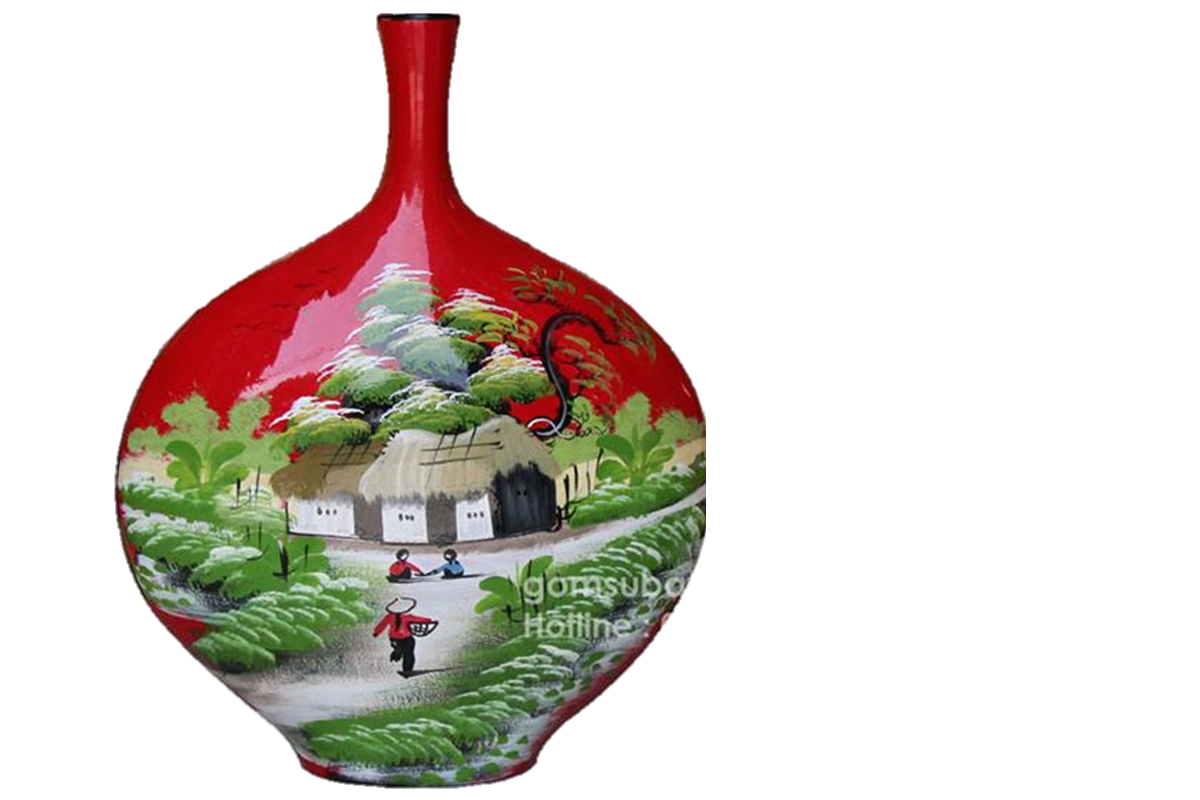 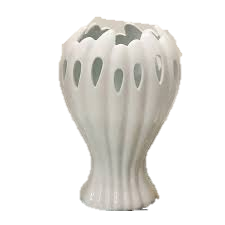 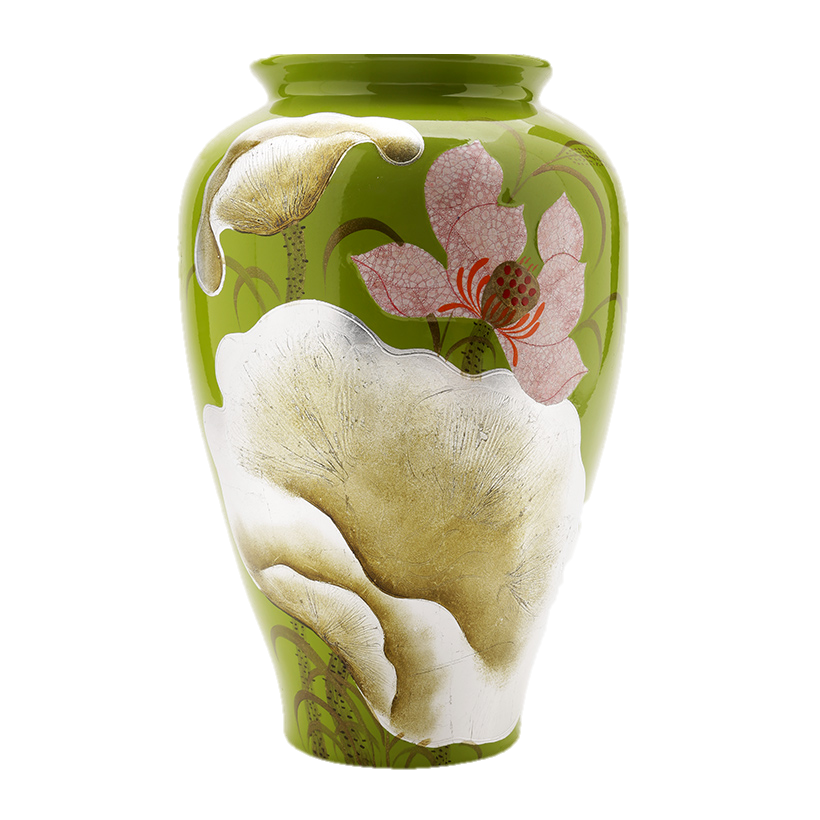 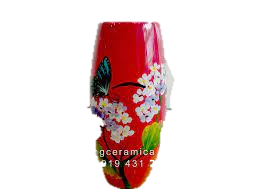 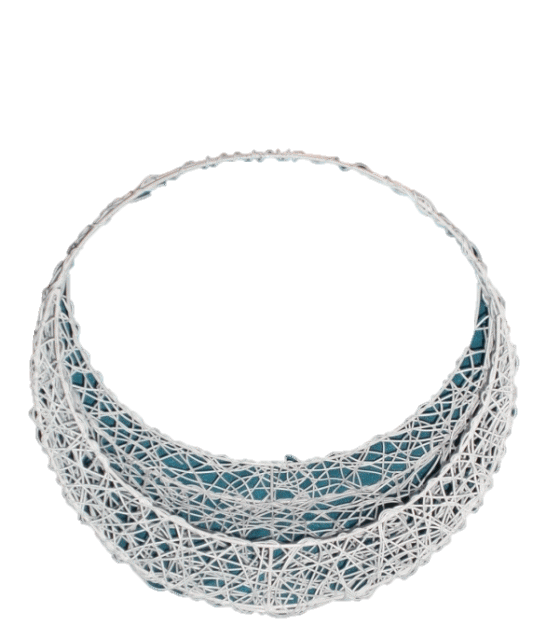 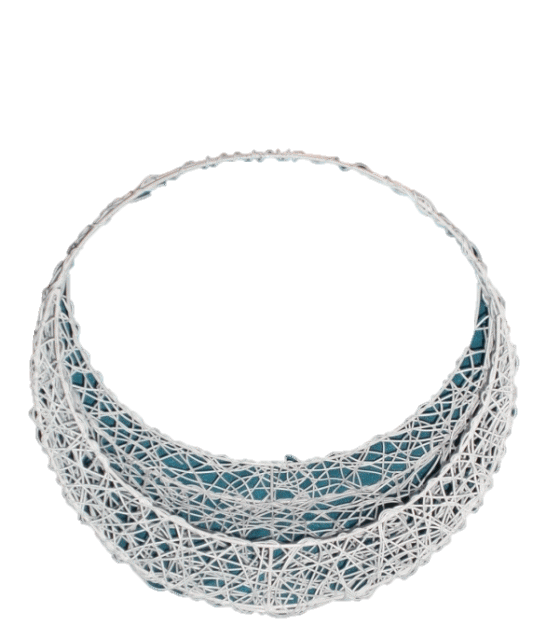 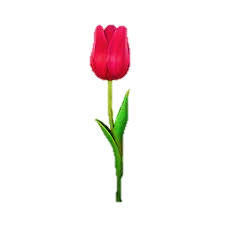 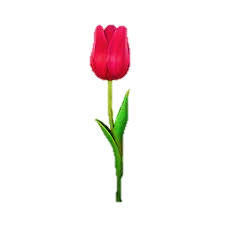 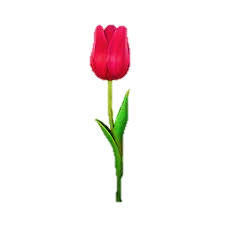 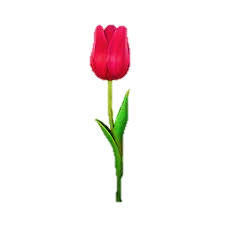 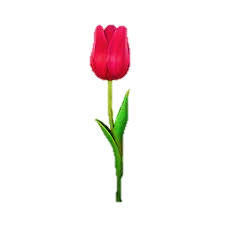 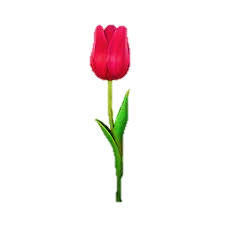 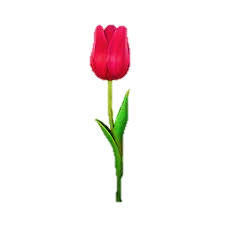 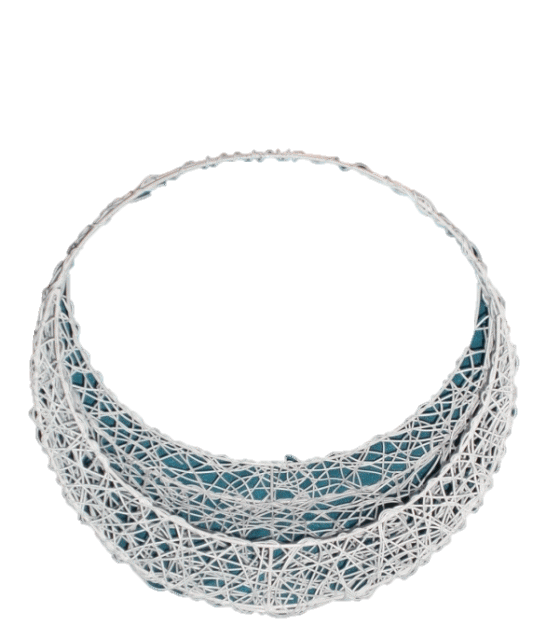 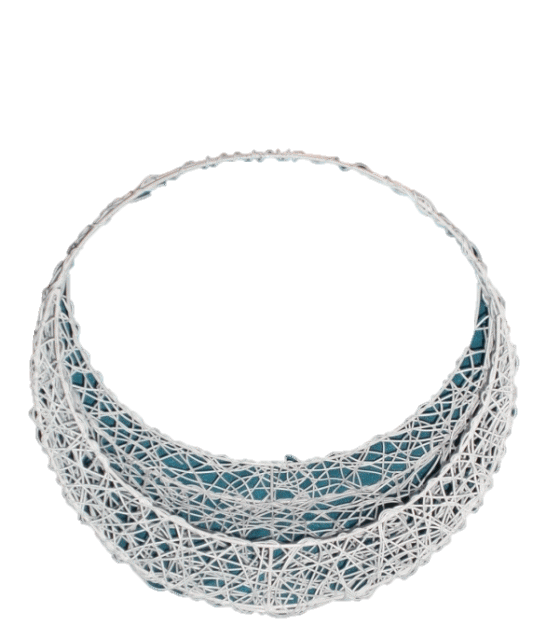 4
3
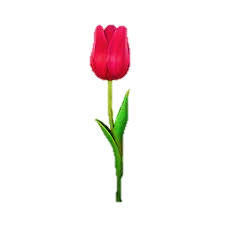 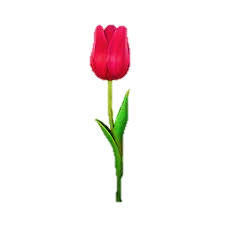 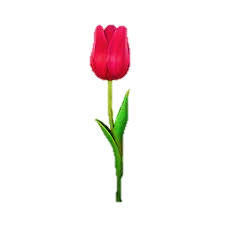 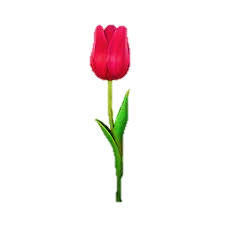 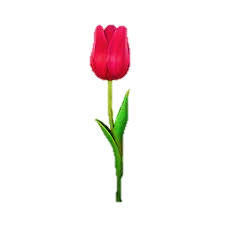 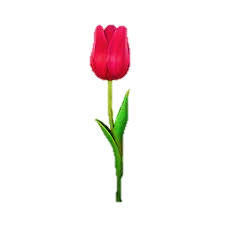 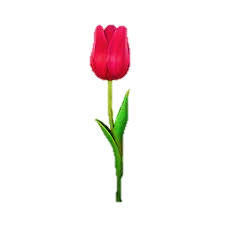 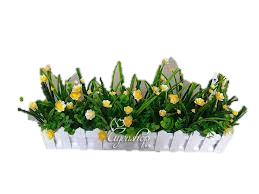 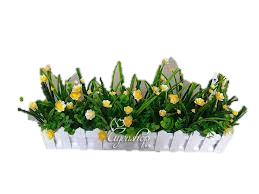 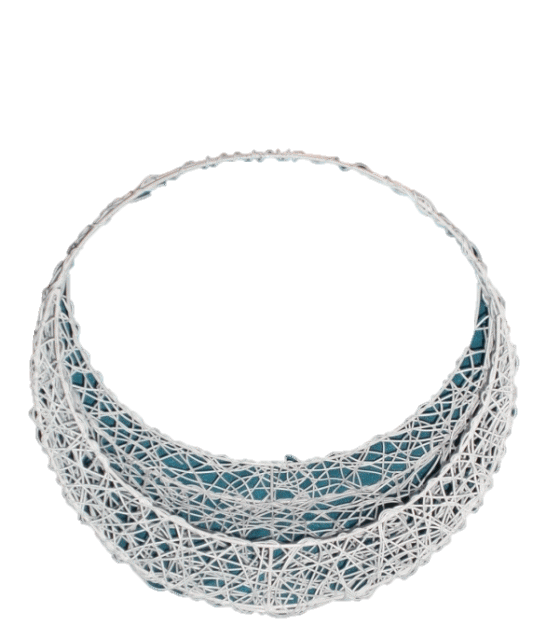 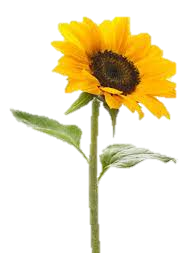 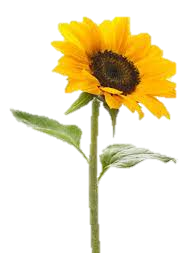 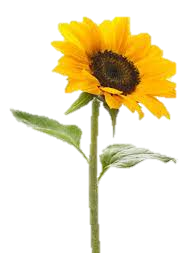 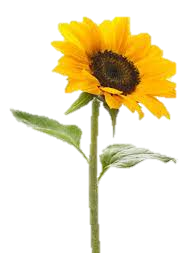 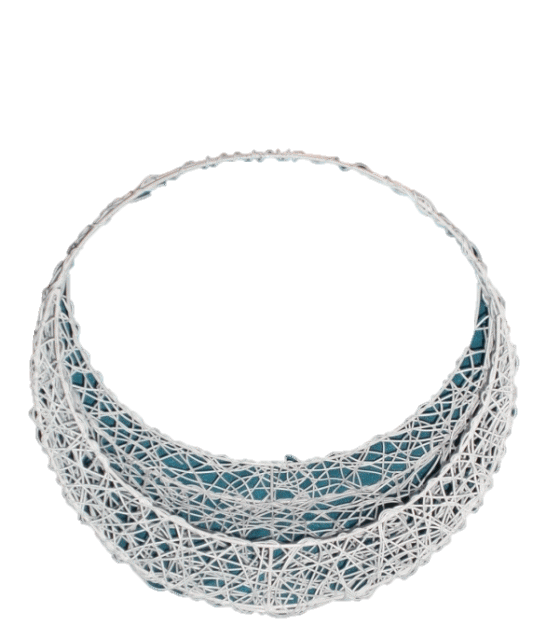 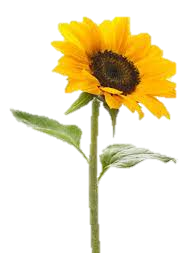 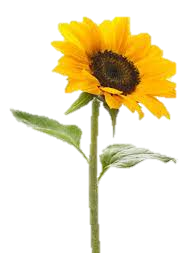 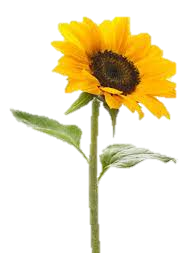 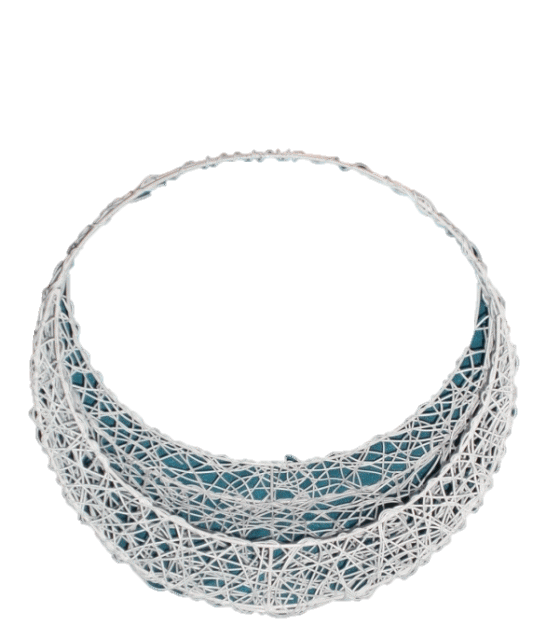 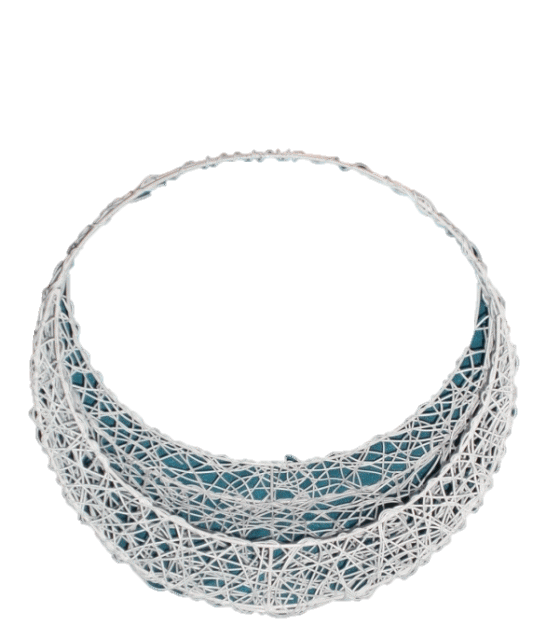 6
1
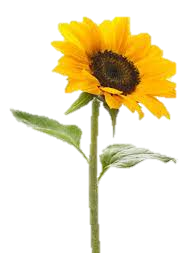 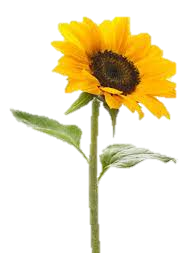 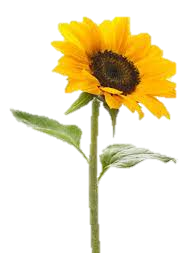 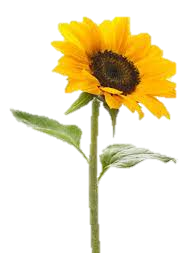 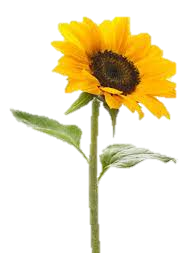 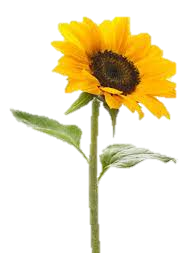 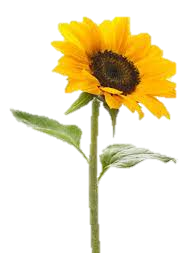 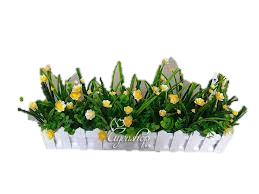 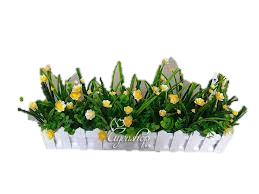